Looking Forward
Monday 3rd July 2023
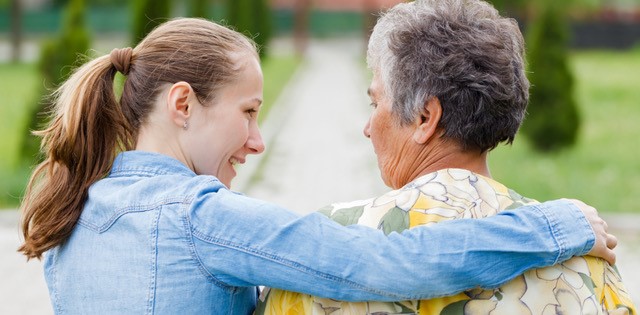 ~ Looking Forward as Carers ~
Monday 27th November 2023
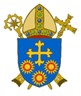 Brentwood Diocese Education Service
Looking Forward as Carers
PRAYER FOR A CARING HEART                            Merciful God, Give me a caring heart.                                                          Show me how to attend to the needs of others                     with gentleness and patience.                                              Make me a healing and comforting presence in their lives.   Help me to care for those                                                         whose needs are greater than my own -                               those who hunger and thirst,                                                   the imprisoned and the lonely,                                                   those without homes or hope.                                                In the name of Your Son, Jesus Christ,                                           model of caring and compassion, I pray.
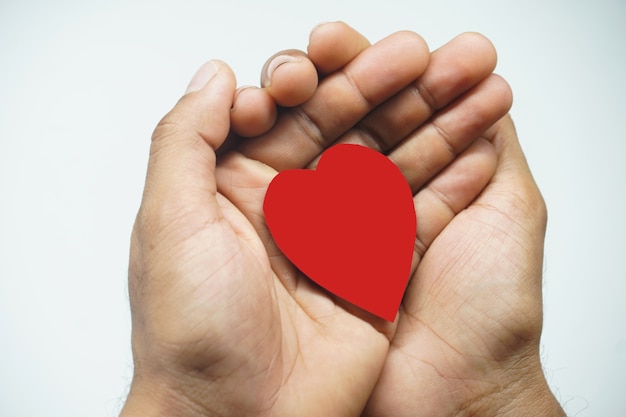 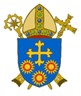 BDES
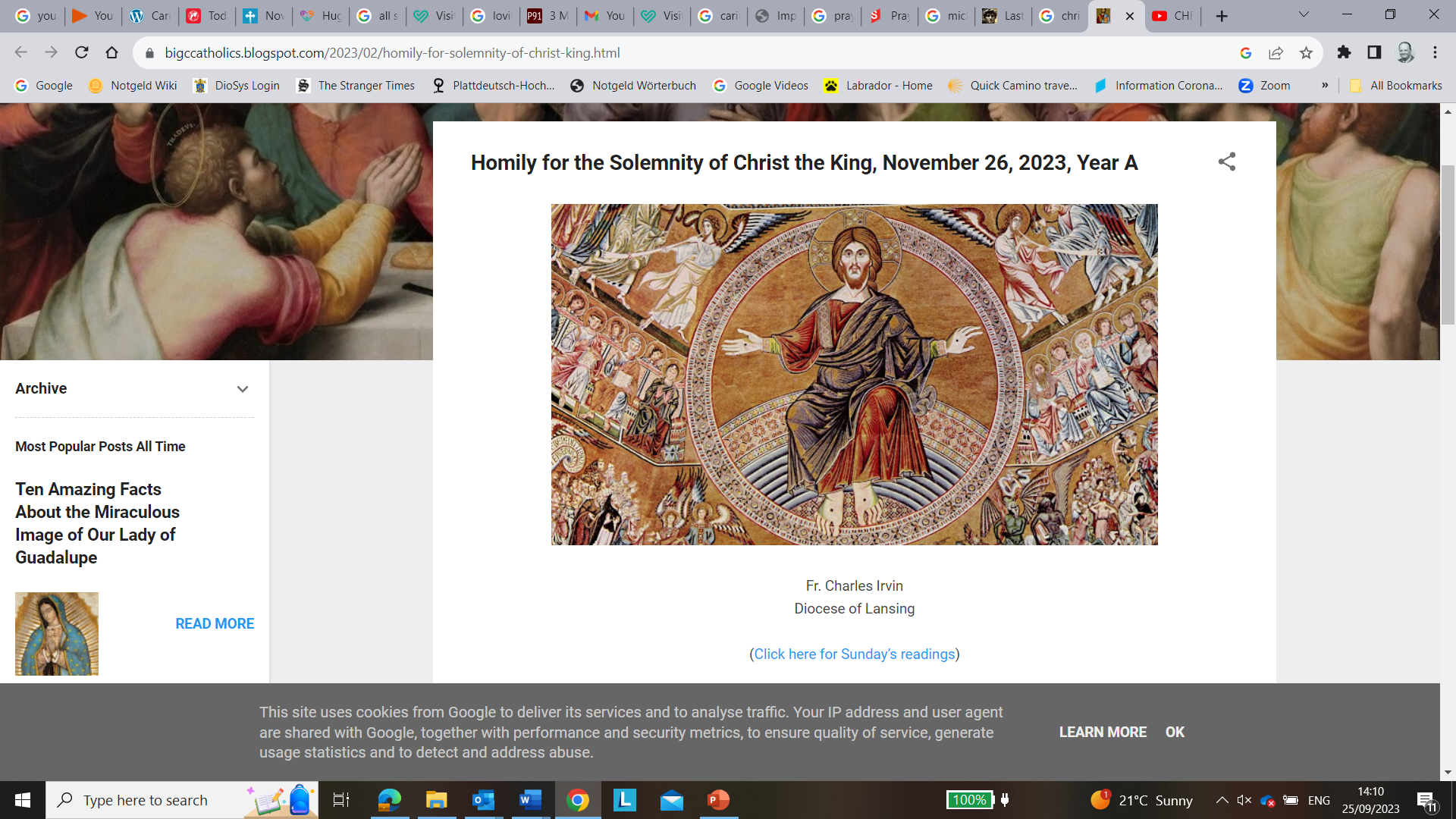 26th  November 2023
Solemnity of Christ the King
BDES
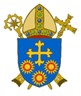 In Sunday’s Gospel Reading
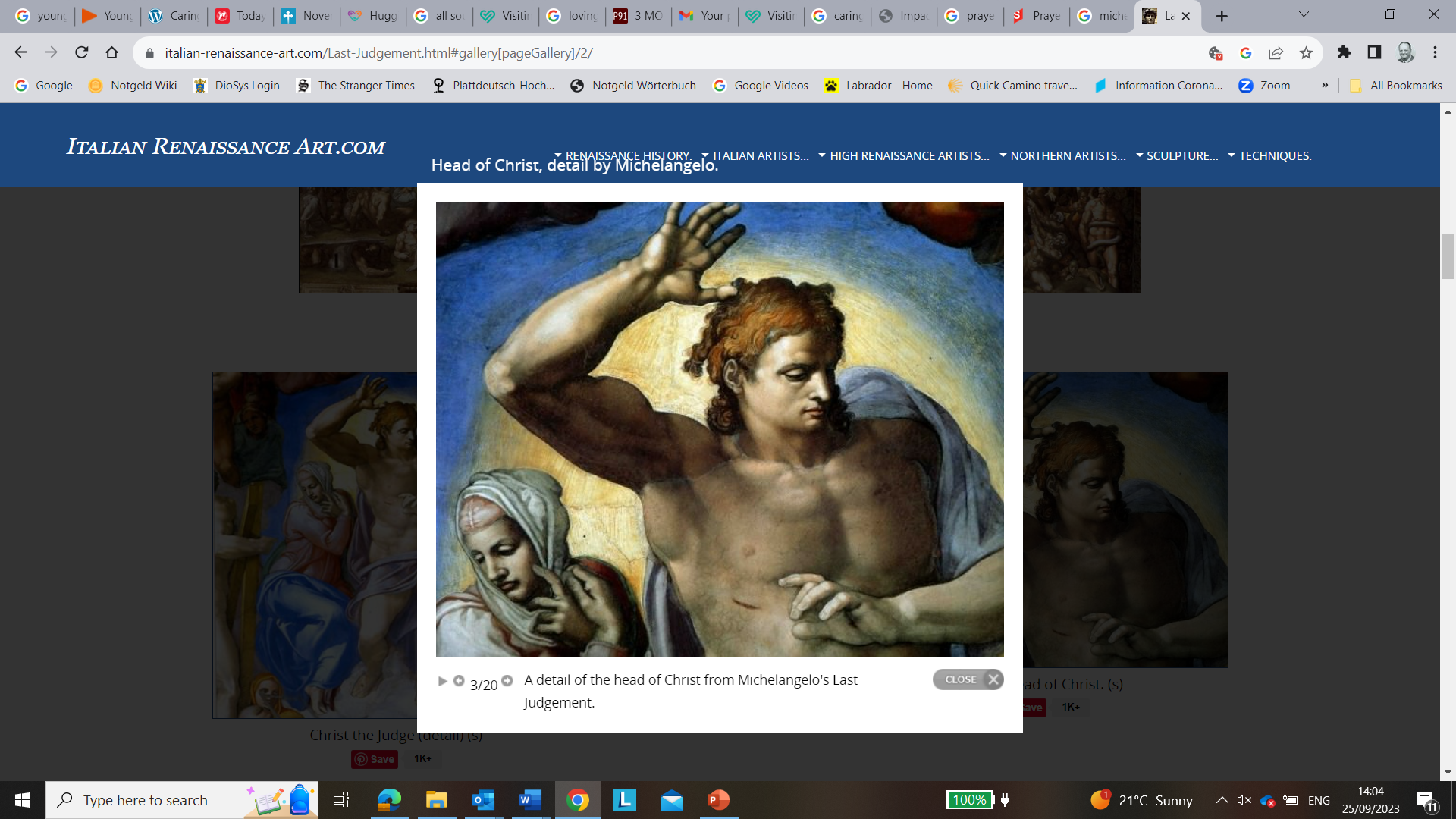 26th November 2023 





    
In the Gospel of Matthew,                      Jesus reminds us :  
                                                                                      
“What you did                     for one of these least ones, you did for me.”
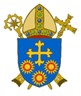 BDES
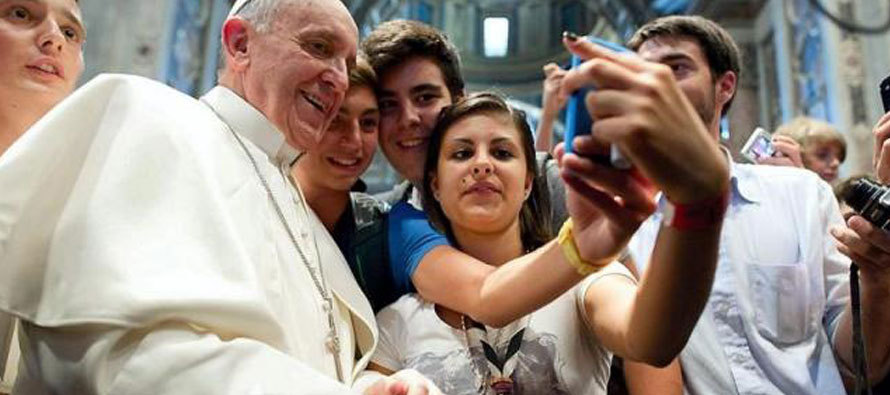 Youth Sunday 2023
BDES
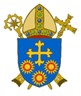 Reflection
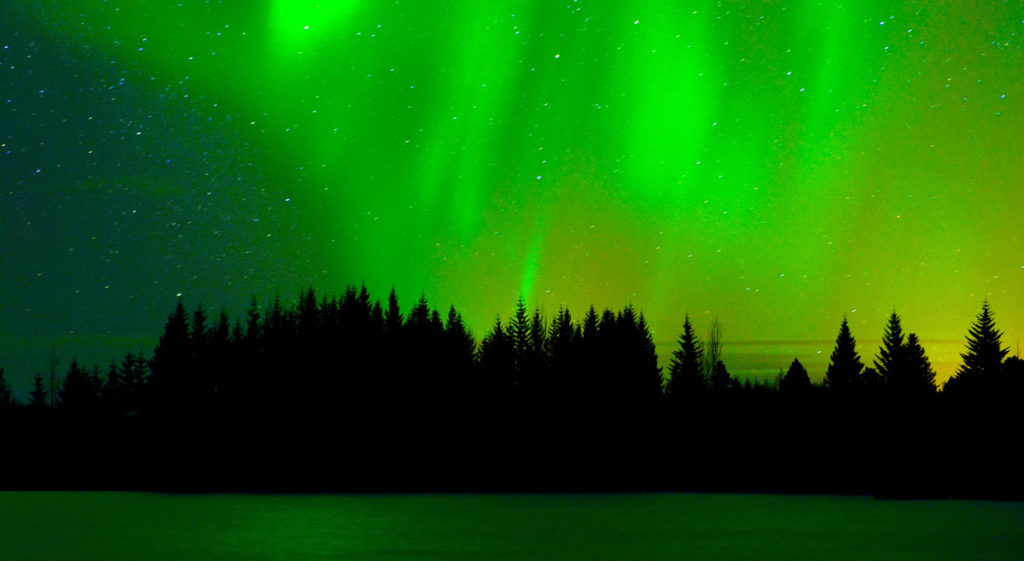 You came near when I called on you;                              you said, 
DO NOT BE AFRAID, 
(Lamentations 3 : 57)
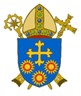 BDES
Preparing for World Youth Day 2027
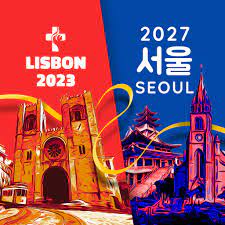 “Keep riding the waves of love, of charity.        Be surfers of love!”

 - Pope Francis, 
World Youth Day, 2023
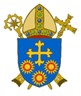 BDES
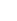 0
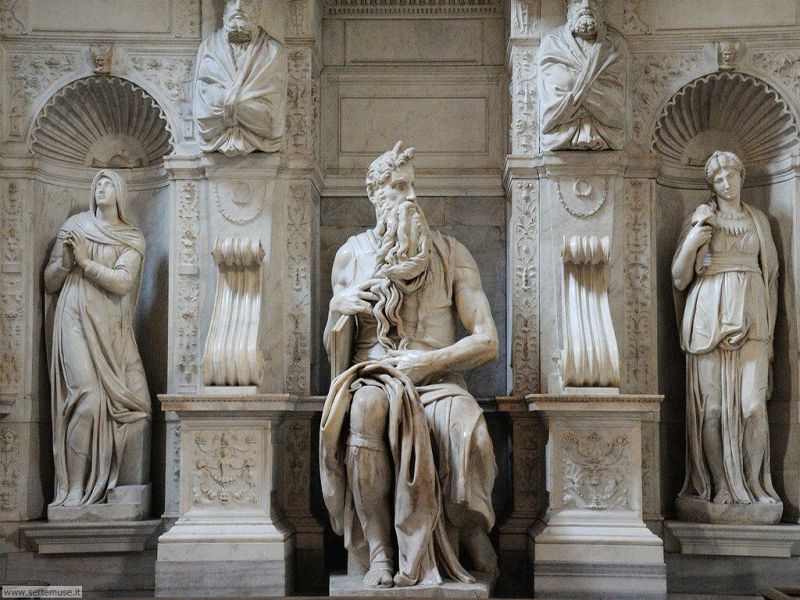 Places of Pilgrimage
ROME –                                    ST PETER in CHAINS
San Pietro in Vincoli on Rome’s Oppian Hill is a minor basilica which houses chains believed to be those which held St Peter during his imprisonment in Rome; they are kept in a reliquary beneath the altar.
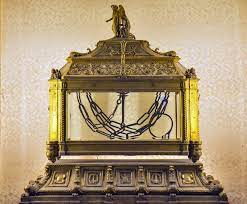 The church is perhaps best known for Michelangelo’s statue of Moses, part of the tomb of Pope Julius II. Moses is depicted with horns, signifying “the radiance of the Lord”, due to the similarity in the Hebrew words for xxxxxxxxxxx “rays of light” and “horns”.
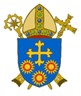 BDES
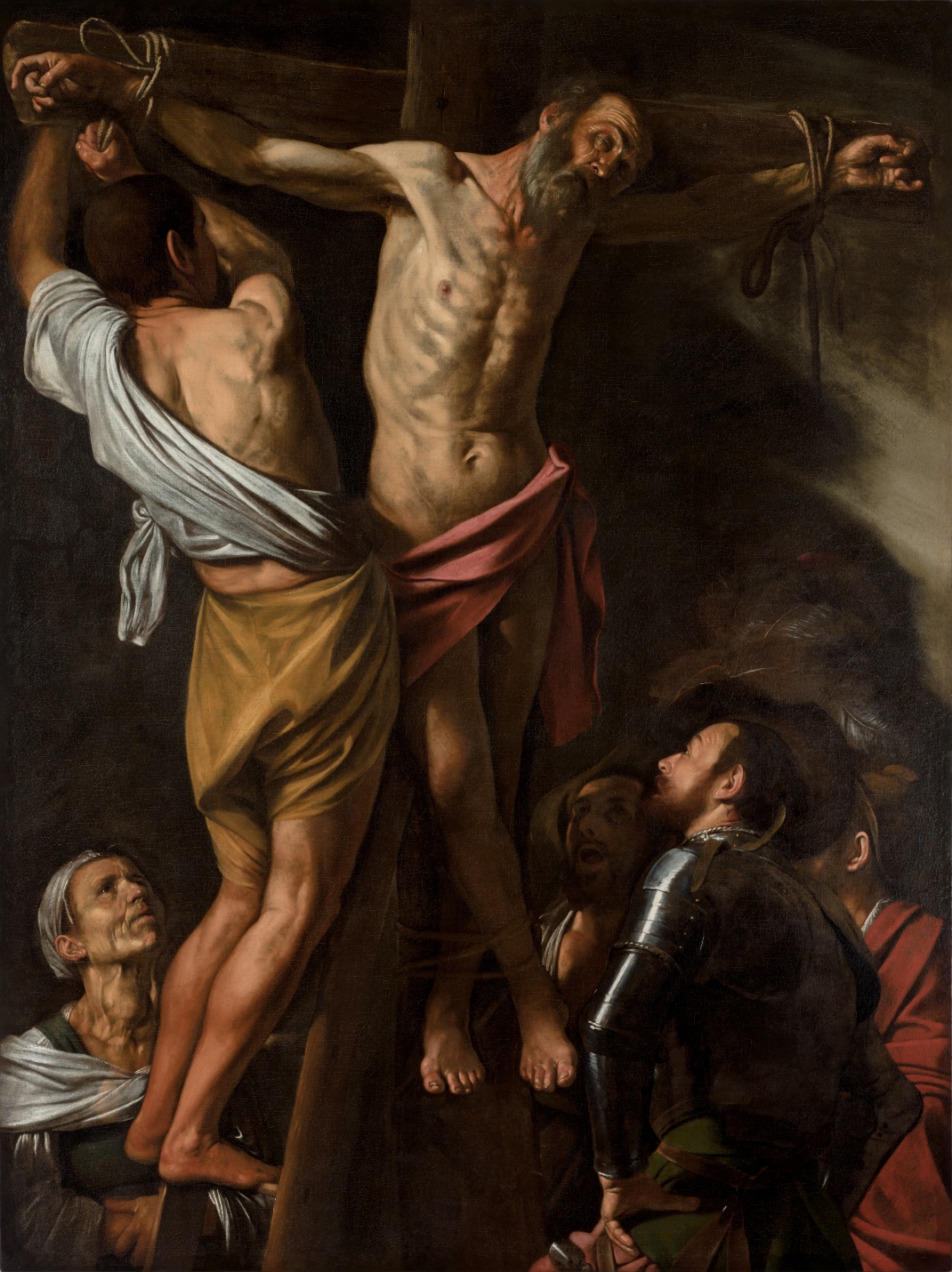 St Andrew’s Day,                  30th November
A saint who had that “Get up and go” attitude.  An ordinary fisherman, yet he was drawn to become a disciple of John the Baptist and then of Jesus.  The Greek Church calls him Protokletos, the “First-Called”.  Andrew became an apostle, a missionary and a martyr.  He is the patron saint of Scotland and the instrument of his martyrdom, an X-shaped cross, is remembered in the Scottish saltire which is part of the Union Flag.
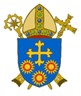 BDES
Detail of “The Crucifixion of St Andrew” by Caravaggio
Looking Forward
Monday 3rd July 2023
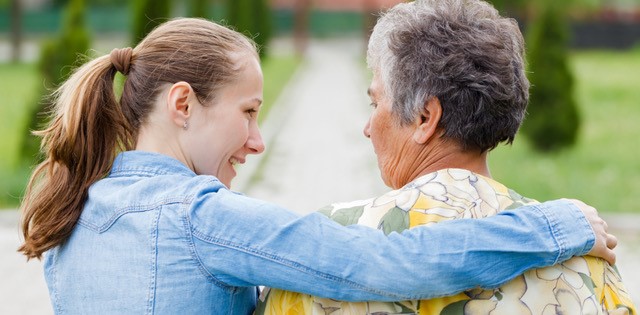 ~ Looking Forward as Carers ~
Monday 27th November 2023
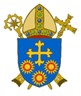 Brentwood Diocese Education Service